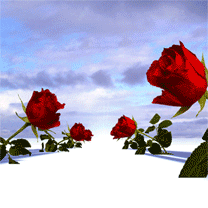 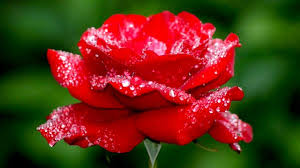 اَهْلاًوَسَهْلًاالسلام عليكم ورحمة الله وبركاته  مَرْحَباً لَّكُمْ يَااَيُّهَا الطُّلاَبُ !لِحُضُوْرِكُمُ الْيَوْمَ فِىْ هذَا الصَّفِّ -
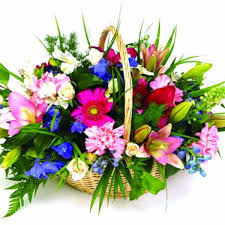 اَلتَّعْرِيْفُ الْمُدَرِّسُ(শিক্ষক পরিচিতি)
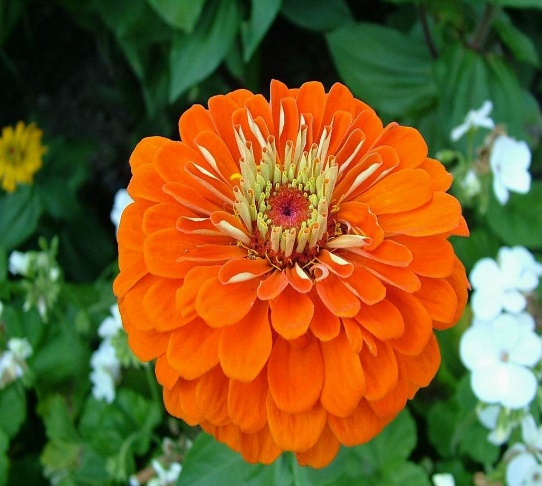 مُحَمَّدْ تَوْحِيْدُ الرَّحْمَانِ
(সহকারি মৌলভী)  نائب مولووى
01735113047
نوغاون راشدية فاضل مدرسة 
(নওগাঁও রাশেদিয়া ফাযিল মাদরাসা)
مطلب دكّهين 
(মতলব দক্ষিণ)
ساندفور 
(চাঁদপুর )
مَعْرِفَةُ الدَّرْسِ (পাঠ পরিচিতি)
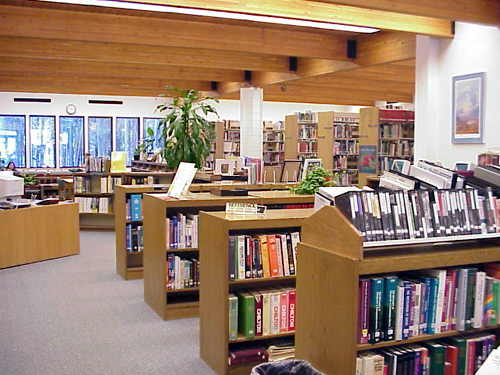 قِرَأةُ الْيَوْمِ (আজকের পাঠ )
النموذج الثانى عشر
فعل + فاعل + مفعول فيه
 = جملة فعلية
لِلصَّفِ التاسع مِنَ الدَّاخِلِ (দাখিল 9ম শ্রেণি)
طَلَبَةُ الْعِلْمِ قَبْلَهُ  (পূর্ব জ্ঞান যাচাই)
اَلْمُقَدَّمَةُ الْقِرَأةُ  (উপস্থাপনা)
فعل + فاعل + مفعول فيه = جملة فعلية
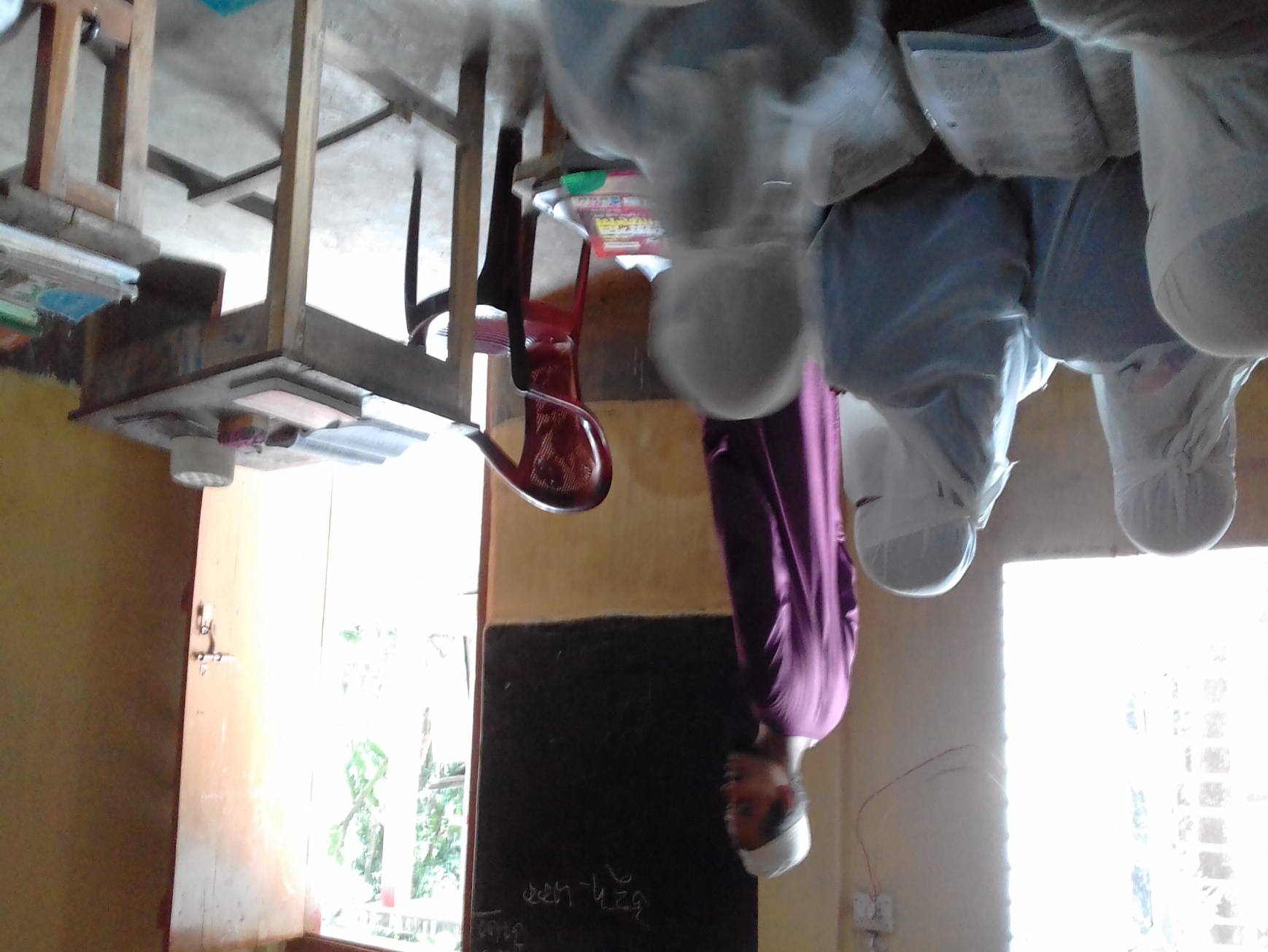 نَتِيْجَة ُالدَّرْسِ (শিখন ফল)
ان يقول الطلاب من هذا الدرس – 
(এ পাঠ থেকে শিক্ষার্থীরা বলতে পারবে)
 1- ان يقول الطلاب فى الفعل – 
2- ان يقول الطلاب فى التركيب من الفاعل -  
3- ان يقول الطلاب فى مفعول فيه -
اِسْتِحْضَارُ الْقِرَأةِ (পাঠ উপস্থাপনা)
جلس احمد تحت الشجرة –  قام محمود امام المسجد –
 قعد خالد فوق السقف – ذهبت بعد سعيد -
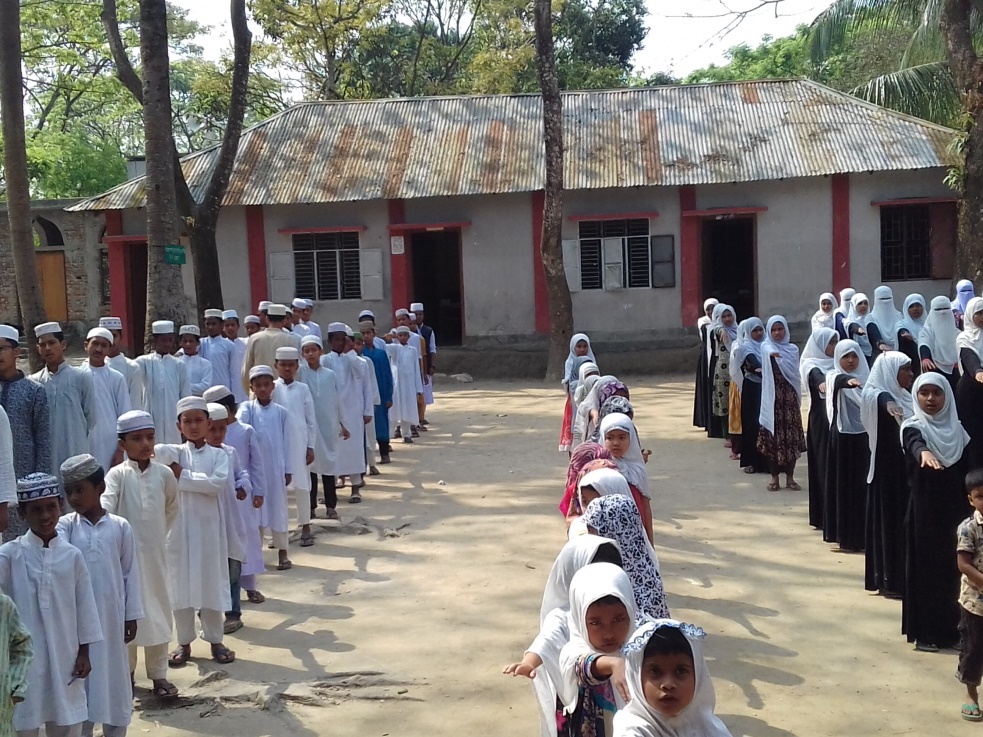 আমি বৃহঃপতিবার যাব। মাদরাসা রবিবার বন্ধ হবে।
وصلتُ قبلَ سعيدِ – رجعَ ابِى غدًا -
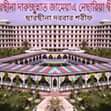 اَلْعَمَلُ الْمُفْرَدُ (একক কাজ)
ركّب الجملة – قمتُ خلفَ نعيمَ -
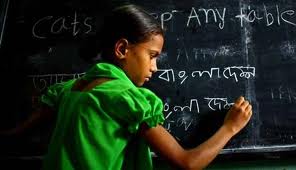 اَلْعَمَلُ الْمُثَنَّى (জোড়ায় কাজ)
بينوا كيف توضع الجمل بالفعل والفاعل والمفعول فيه  ؟
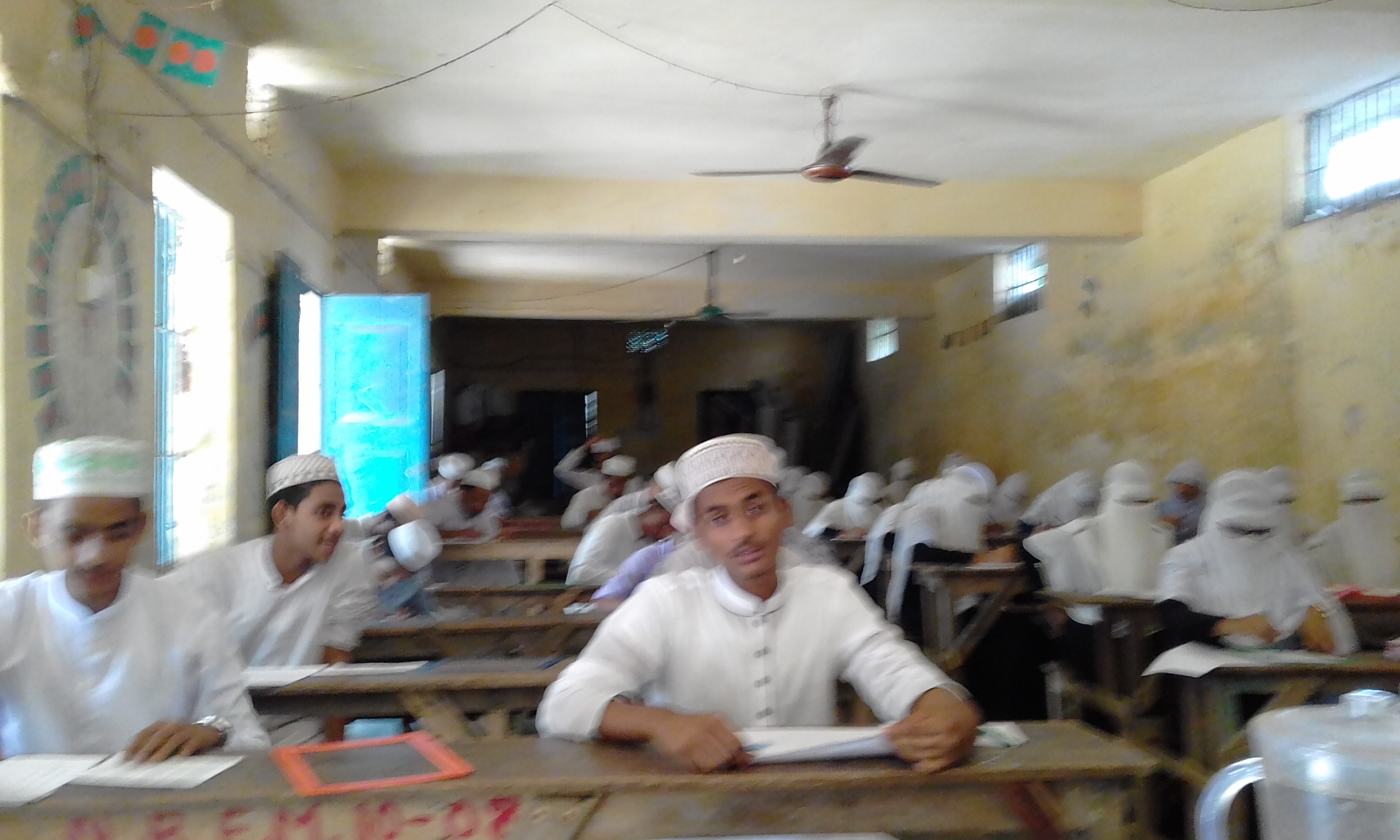 اَلْعَمَلُ الْاِجْتِمَاعِ (দলীয় কাজ)
استخرجوا الترجمة من التالية -
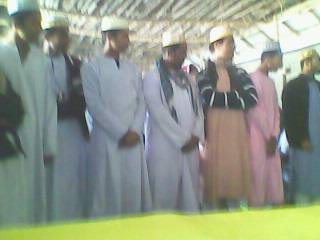 اَخِيْرُ الدَّرْسِ (সার সংক্ষেপ)
1- تبين منه فى الفعل  – 
2- تبين منه فى التركيب من الفاعل -  
3- تبين منه فى المفعول فيه -
اَلْاِمْتِحَانُ الدَّرْسِ (পাঠ মূল্যায়ন)
1- صامَ عمران يوم الجمعة – 
2- قمتُ خلف نعيم – 
3- دخل مجاهد بعد رشيد -
اَلْوَاجِبُ الْمَنْزِلِىْ (বাড়ির কাজ)
ترجّم العربية من البنغالية فى التالية – 
১। খালেদ বকরের পিছনে চলবে, 
২। নাঈম রশিদের পাশে ঘুমিয়েছিল, 
৩। তুমি মাঠের মাঝখানে বস, 
৪। শাহেদ মঙ্গলবার খেলবে, 
৫। আমি সোমবার রোযা রাখব।
شُكْرًا وِدَاعًا(ধন্যবাদ  ---  বিদায়)فَرَغْتُ الدَّرْسَ لَلْيَوْمِ الْاَنِ مِنْ صَفِّكُمْ خَيْراً
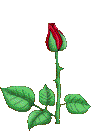 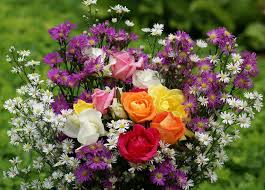